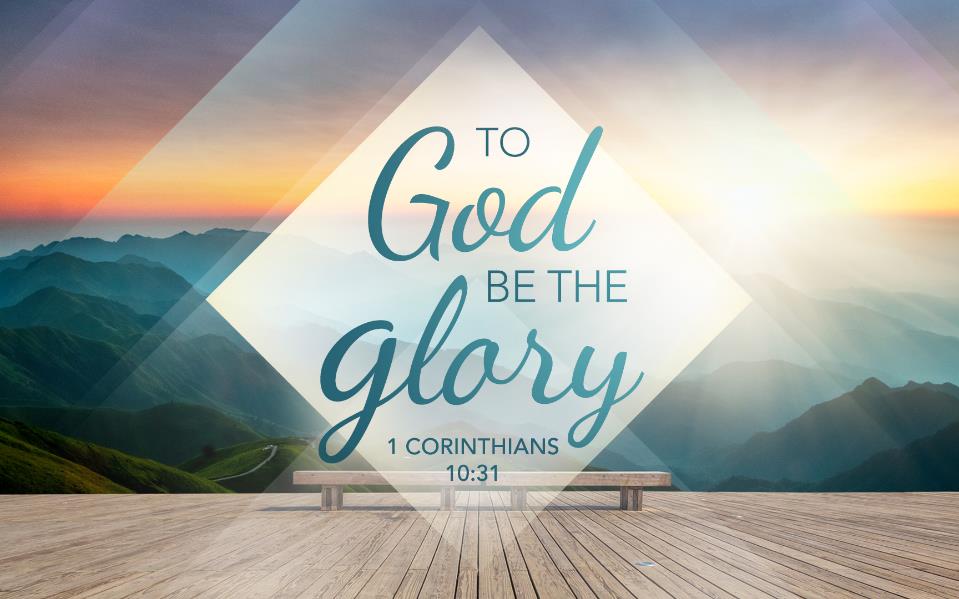 To God Be The Glory
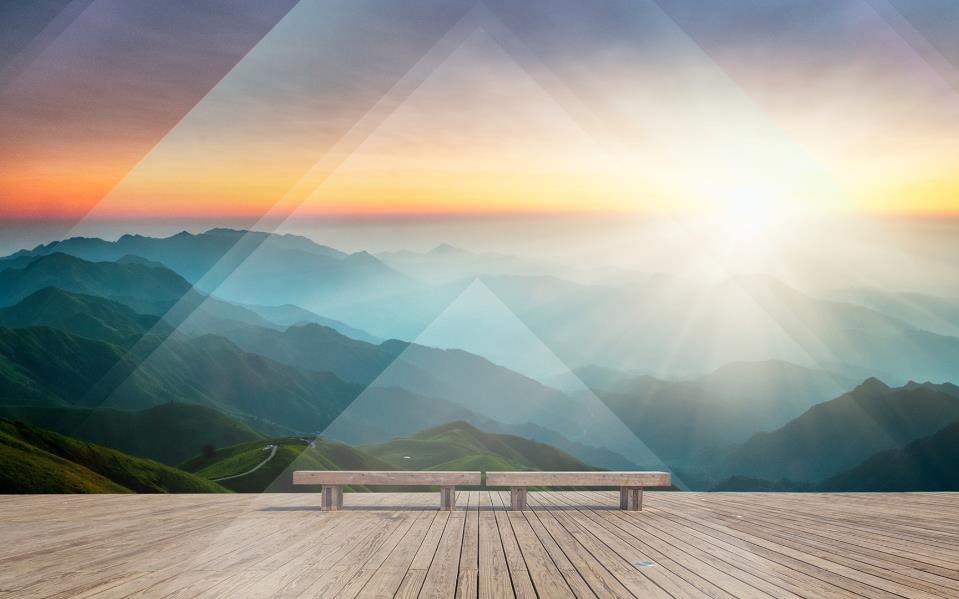 “Whether, then, you eat or drink or whatever you do, do all to the glory of God.” (1 Corinthians 10:31)
 
“For from Him and through Him and to Him are all things. To Him be the glory forever. Amen.” (Romans 11:36)
Context to a Theme Verse
Romans 11:33-35
33 Oh, the depth of the riches and wisdom and knowledge of God! How unsearchable are his judgments and how inscrutable his ways!
34 “For who has known the mind of the Lord,    or who has been his counselor?”35 “Or who has given a gift to him    that he might be repaid?”
“For from Him and through Him and to Him are all things. To Him be the glory forever. Amen.”
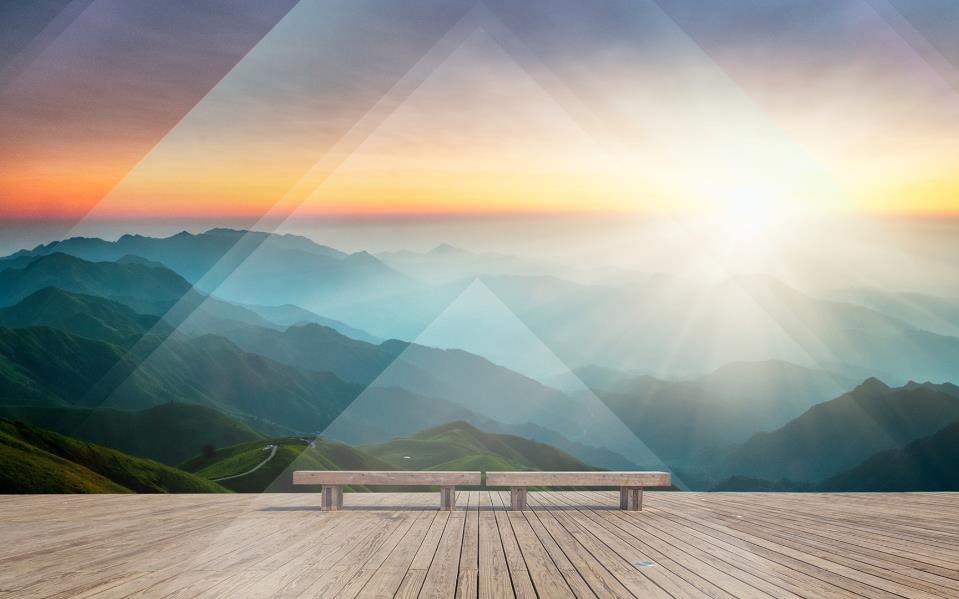 Glorifying God with One Voice
An Unusual Passage
Romans 15:5-7
5 May the God of endurance and encouragement grant you to live in such harmony with one another, in accord with Christ Jesus, 6 that together you may with one voice glorify the God and Father of our Lord Jesus Christ. 7 Therefore welcome one another as Christ has welcomed you, for the glory of God.
An Unusual Passage
Romans 15:5-7
5 May the God of endurance and encouragement grant you to live in such harmony with one another, in accord with Christ Jesus, 6 that together you may with one voice glorify the God and Father of our Lord Jesus Christ. 7 Therefore welcome one another as Christ has welcomed you, for the glory of God.
An Unusual Passage
Romans 15:5-7
5 May the God of endurance and encouragement grant you to live in such harmony with one another, in accord with Christ Jesus, 6 that together you may with one voice glorify the God and Father of our Lord Jesus Christ. 7 Therefore welcome one another as Christ has welcomed you, for the glory of God.
An Unusual Passage
Romans 15:5-7
5 May the God of endurance and encouragement grant you to live in such harmony with one another, in accord with Christ Jesus, 6 that together you may with one voice glorify the God and Father of our Lord Jesus Christ. 7 Therefore welcome one another as Christ has welcomed you, for the glory of God.
An All Important Principle
Romans 14:8-9
8 For if we live, we live to the Lord, and if we die, we die to the Lord. So then, whether we live or whether we die, we are the Lord's. 9 For to this end Christ died and lived again, that he might be Lord both of the dead and of the living.
Romans 14:1 – 15:7Commands and Principles
Welcome those who disagree with us – 14:1,3; 15:1,7
Avoid ungodly judgment – 14:3-4, 10-11
Never be a stumblingblock to others – 14:13-15, 20; 15:2-3
Pursue godly results – 14:16-19
Look to the Scriptures for encouragement and guidance – 15:4
Romans 14:1 – 15:7A Required Personal Standard
Romans 14:5, 23 	
Each one should be fully convinced in his own mind (vs. 5); for whatever does not proceed from faith is sin (vs. 23). 
 
Romans 14:12		
Remember, we each will give an account to God
Romans 14:1 – 15:7Practical Applications
When a practice does not involve the whole group even if we are together – 14:12
When addressing a difficult passage with no consensus
When dealing with topics not directly addressed in Scripture
When dealing with a subject that requires a great deal of judgment in application
Avoid disruptive teaching or acts
Use the principles of this passage to create opportunities to move closer to the truth and to one another
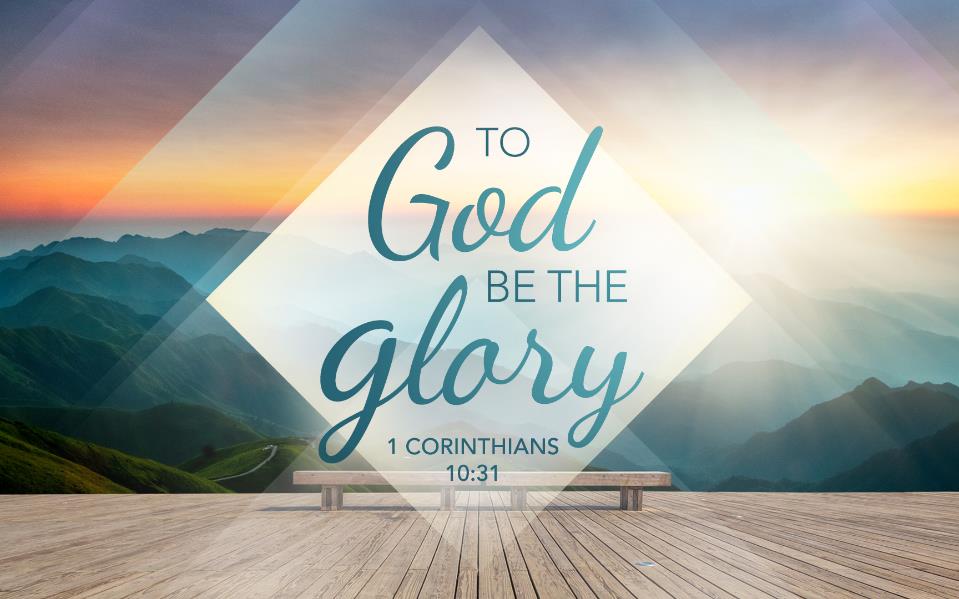 To God Be The Glory